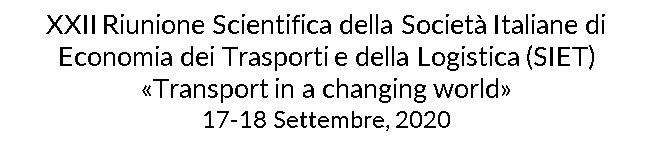 E-grocery e gli effetti del lockdown sulla spesa degli italiani:
le prospettive per il futuro.
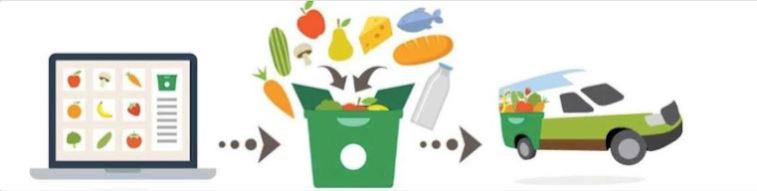 Filippo Sernicola 1, Edoardo Marcucci 1,4, Valerio Gatta 1, Ila Maltese 2, Michela Le Pira 3
1 Università degli studi di Roma Tre, TRElab
2Università degli studi di Milano Statale, TRElab
3Università degli studi di Catania, TRElab
4Molde University College
[Speaker Notes: Foto di <a href="https://pixabay.com/it/users/andreas160578-2383079/?utm_source=link-attribution&amp;utm_medium=referral&amp;utm_campaign=image&amp;utm_content=1327822">andreas160578</a> da <a href="https://pixabay.com/it/?utm_source=link-attribution&amp;utm_medium=referral&amp;utm_campaign=image&amp;utm_content=1327822">Pixabay</a>]
Agenda
Introduzione
Domanda di ricerca
Metodologia
Risultati
Implicazioni dei risultati
Limiti della ricerca
Conclusioni
www.TRElab.it
2
[Speaker Notes: altre città in Italia
Casi europei (Best practices)
Se riusciamo

Inoltre lex reg sintesi box (alla fine)
Com nei com]
Introduzione
Obiettivo: impatto del lock-down sull’utilizzo dell’ e-grocery
Come: Analisi del comportamento prima e durante la pandemia
Lo studio indaga se ed in che misura le famiglie italiane abbiano deciso durante il periodo di effettuare la propria spesa online
L'esperienza del Covid19 ha costretto la popolazione a mesi di restrizioni per evitare al massimo la circolazione e la diffusione del virus
www.TRElab.it
3
[Speaker Notes: https://www.ferpress.it/wp-content/uploads/2015/02/Rapporto-ISFORT-Trasporto-pubblico-e-disabilità.pdf]
Domande di ricerca
Qual è l’impatto del lockdown sulle scelte delle famiglie italiane nel fare la spesa?
Quali fattori dell’e-grocery influenzano la scelta del consumatore? 
Come sceglieranno in futuro le famiglie italiane?
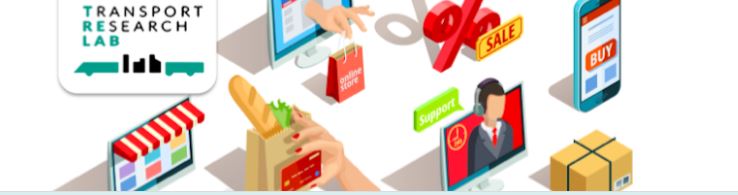 www.TRElab.it
4
[Speaker Notes: https://www.ferpress.it/wp-content/uploads/2015/02/Rapporto-ISFORT-Trasporto-pubblico-e-disabilità.pdf]
Metodologia
Questionario «E-grocery e Covid 19»  (638 nobs) 
Somministrazione web based (Google Forms)
Operazioni di data cleaning ed analisi dei dati
www.TRElab.it
5
[Speaker Notes: https://www.ferpress.it/wp-content/uploads/2015/02/Rapporto-ISFORT-Trasporto-pubblico-e-disabilità.pdf]
Impatto lockdown su e-grocery
Le richieste per l’e-grocery sono notevolmente aumentate tra i periodi antecedente e contemporaneo il lockdown
Difficoltà nella gestione degli ordini con forti ritardi nelle consegne
6
www.TRElab.it
[Speaker Notes: https://www.ferpress.it/wp-content/uploads/2015/02/Rapporto-ISFORT-Trasporto-pubblico-e-disabilità.pdf]
Pre e durante: costo spesa singola e frequenza mensile
www.TRElab.it
7
[Speaker Notes: https://www.ferpress.it/wp-content/uploads/2015/02/Rapporto-ISFORT-Trasporto-pubblico-e-disabilità.pdf]
Variazione costo della spesa
www.TRElab.it
8
[Speaker Notes: https://www.ferpress.it/wp-content/uploads/2015/02/Rapporto-ISFORT-Trasporto-pubblico-e-disabilità.pdf]
Andamento e-grocery e previsioni
Gli effetti del lockdown sembrano non essere solo temporanei ma destinati a perdurare.
9
www.TRElab.it
[Speaker Notes: https://www.ferpress.it/wp-content/uploads/2015/02/Rapporto-ISFORT-Trasporto-pubblico-e-disabilità.pdf]
Risultati
Le richieste per l’e-grocery sono aumentate tra il pre e il durante la pandemia passando dal 18% al 30% sul totale degli intervistati
Il costo allocato alla spesa mensile per l’e-grocery è aumentato in modo significativo rispetto al periodo antecedente al lockdown (+94%)
I fattori che hanno determinato questa scelta sono: comodità e vantaggio e riduzione del rischio
Il 30% dei partecipanti ha affermato che in futuro farà la  spesa online
www.TRElab.it
10
[Speaker Notes: https://www.ferpress.it/wp-content/uploads/2015/02/Rapporto-ISFORT-Trasporto-pubblico-e-disabilità.pdf]
Implicazioni dei risultati
Il lockdown ha pesantemente influito nel modo di fare la spesa

La frequenza d'uso dell’e-grocery è destinata nel tempo a salire

Questo ridurrebbe la percentuale di CO2 prodotta dalle auto negli spostamenti
www.TRElab.it
11
[Speaker Notes: https://www.ferpress.it/wp-content/uploads/2015/02/Rapporto-ISFORT-Trasporto-pubblico-e-disabilità.pdf]
Implicazioni di policy
Operatori:

mantenere bassi i costi di consegna

migliorare il range di scelta dei prodotti online

Velocizzare i tempi di consegna (incrementare n° mezzi a disposizione ed il personale addetto)
Policy makers:

estendere la copertura territoriale sulla quale il settore opera

sponsorizzare il valore ambientale della consegna a domicilio della spesa

Incentivare le aziende a sviluppare adeguati servizi di consegna della merce
www.TRElab.it
12
[Speaker Notes: https://www.ferpress.it/wp-content/uploads/2015/02/Rapporto-ISFORT-Trasporto-pubblico-e-disabilità.pdf]
Limiti e ricerche future
Limiti
Gap temporale per i dati sul post lockdown
Campione diviso in maniera non equa tra i comuni italiani
Difficoltà per gli intervistati di quantificare un determinato comportamento
02
03
01
Ricerche future
Effettuare interviste f2f 
Considerare approfonditamente l’impatto ambientale degli spostamenti per la spesa offline
Studiare le differenze in emissioni di gas serra tra servizi di consegna organizzati e spostamenti privati
www.TRElab.it
13
[Speaker Notes: https://www.ferpress.it/wp-content/uploads/2015/02/Rapporto-ISFORT-Trasporto-pubblico-e-disabilità.pdf]
Conclusioni
Il settore in questione è in netta crescita

Il lockdown ha indirettamente contribuito a far aumentare le richieste per l’ e-grocery

Effettuare la spesa online comporta vantaggi per i consumatori, tuttavia andrebbe migliorata la tipologia di servizio offerto per far sì che sempre più persone scelgano di farne uso
www.TRElab.it
14
[Speaker Notes: https://www.ferpress.it/wp-content/uploads/2015/02/Rapporto-ISFORT-Trasporto-pubblico-e-disabilità.pdf]
Grazie per l’attenzione
Per ulteriori informazioni visitare: www.trelab.it
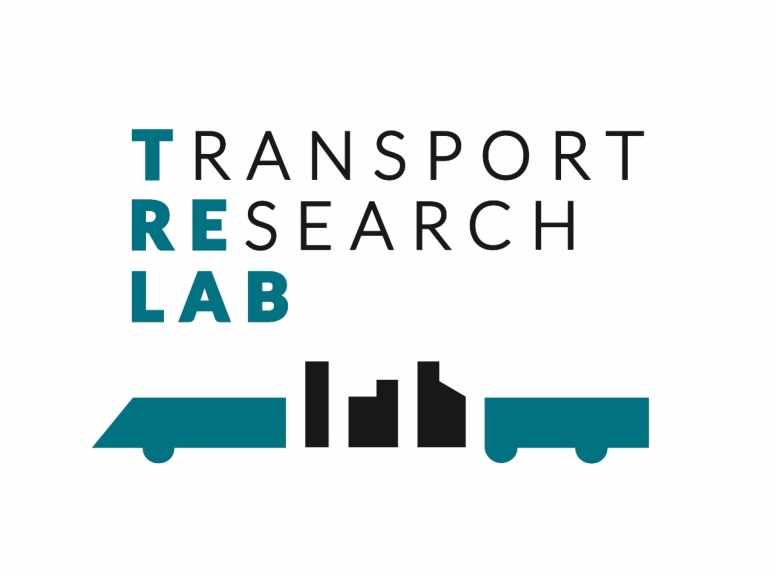 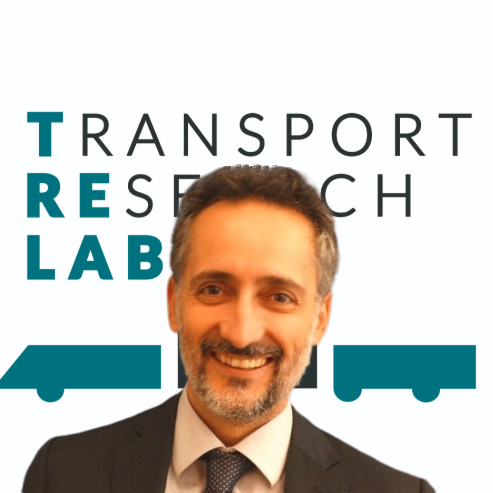 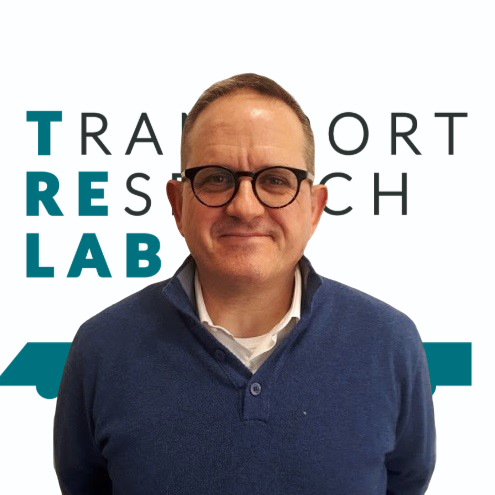 Edoardo Marcucci
Valerio Gatta
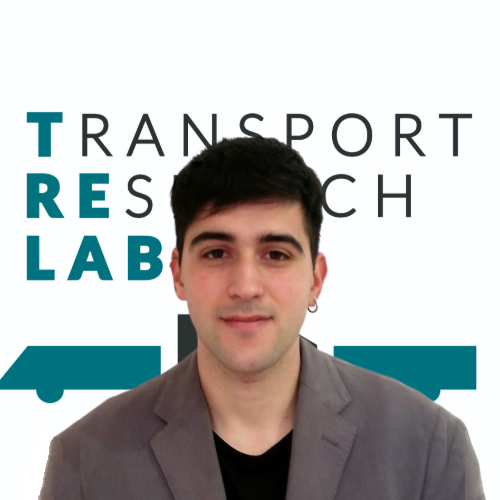 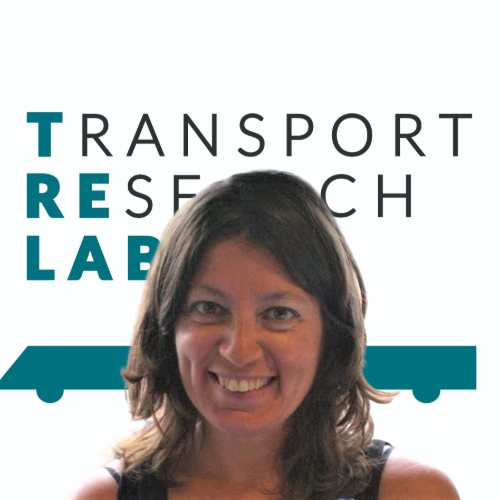 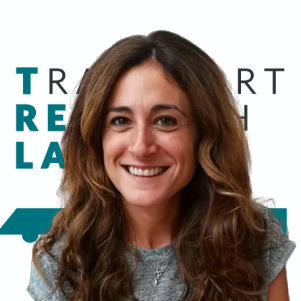 Filippo Sernicola
Michela Le Pira
Ila Maltese
[Speaker Notes: metti una mail almeno…si intende info sul paper non sul sito (E’ una conferenza scientifica…)]